Time Between the Testaments
Daniel 11:10
“However his sons shall stir up strife, and assemble a multitude of great forces; and one shall certainly come and overwhelm and pass through; then he shall return to his fortress and stir up strife.”
226-223  Seleucus II was succeeded by his son Seleucus III who only lived three years before being followed by his younger brother, Antiochus III (the Great).
Antiochus III set out on a battle of conquest, marching to the borders of Egypt where he was met by Ptolemy IV
Daniel 11:11
“And the king of the South shall be moved with rage, and go out and fight with him, with the king of the North, who shall muster a great multitude; but the multitude shall be given into the hand of his enemy.”
218 BC
Antiochus III was defeated by Ptolemy IV at the Battle of Raphia in 218 B.C. Antiochus III had to give up Palestine and Phoenicia to Egypt.
Over the next 15 years, Antioch III was busy fighting elsewhere and his conquests took him all the way to the Caspian Sea in the north and to the Indus River in the east.
Daniel 11:12
“When he has taken away the multitude, his heart will be lifted up; and he will cast down tens of thousands, but he will not prevail.”
Ptolemy IV  did carry away a multitude but did not press his advantage but was content to return to Egypt.
Daniel 11:13
“For the king of the North will return and muster a multitude greater than the former, and shall certainly come at the end of some years with a great army and much equipment.”
202-201
Antiochus III returned to take up arms once more against Egypt, taking Gaza in 201 B.C.
Daniel 11:14
“Now in those times many shall rise up against the king of the South. Also, violent men of your people shall exalt themselves in fulfillment of the vision, but they shall fall.”
201 BC
A pro-Seleucid party rose up in Jerusalem, but it was put down by the Egyptian general Scopas who pushed up to the area north of Israel that would be known as Caesarea Philippi.  These Jews hoped for greater independence under Antiochus the Great but would be disappointed.
Daniel 11:15
“So the king of the North shall come and build a siege mound, and take a fortified city; and the forces[e] of the South shall not withstand him. Even his choice troops shall have no strength to resist.”
200
As Antiochus III counterattacked, Scopas retreated to Sidon and found himself under siege at that city by the Seleucid King, finally losing the city to him.
Daniel 11:16
“But he who comes against him shall do according to his own will, and no one shall stand against him. He shall stand in the Glorious Land with destruction in his power.”
198
Antiochus III moved southward into Palestine, taking Jerusalem in 198
Daniel 11:17
“He shall also set his face to enter with the strength of his whole kingdom, and upright ones with him; thus shall he do. And he shall give him the daughter of women to destroy it; but she shall not stand with him, or be for him.”
195
Antiochus III entered into an alliance with the young Ptolemy V who was still a boy. The alliance was sealed by Ptolemy V marrying Cleopatra, the daughter of Antiochus III.
Rather than being an influence on behalf of her father, Cleopatra became an ardent supporter of Egypt, even reigning a regent after the death of her husband in 181.
Daniel 11:18
“After this he shall turn his face to the coastlands, and shall take many. But a ruler shall bring the reproach against them to an end; and with the reproach removed, he shall turn back on him.”
192
Antiochus III had invaded Thrace and was now asked by a league of city states in central Greece to aid them in their fight against Macedonia and the Peloponnesians. Meanwhile, the Romans threw in their weight against Antiochus III and he was forced to withdraw from Greece
Daniel 11:19
“Then he shall turn his face toward the fortress of his own land; but he shall stumble and fall, and not be found.”
189-188
The Romans under Lucius Cornelius Scipio Asiaticus, the brother of Publius Scipio Africanus, followed Antiochus III into Anatolia and met him in battle. Though the Romans were greatly outnumbered, they won a victory. Antiochus III had to give up all of Anatolia as well as his son, Antiochus IV, who went as a hostage to Rome.  He was also forced to disband much of his army and pay a staggering tribute to Rome
World powers c. 192 BC
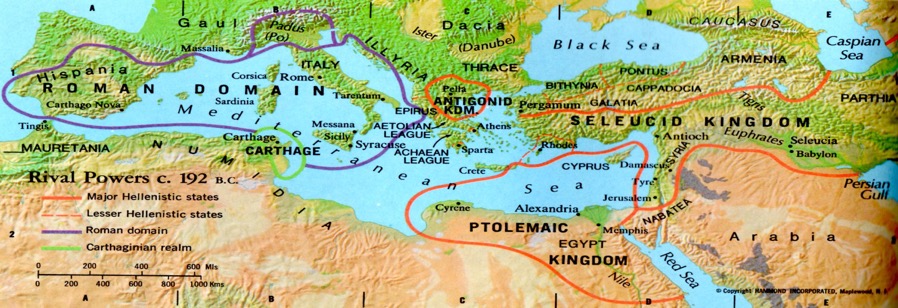 Daniel 11:20
“There shall arise in his place one who imposes taxes on the glorious kingdom; but within a few days he shall be destroyed, but not in anger or in battle.”
187 BC
Antiochus III was killed by an enraged mob when he attempted to rob the temple of Bel in Elymais to pay the Roman demands.
Seleucus IV Philopator succeeded to the throne and sought to take funds from the temple in Jerusalem (2 Maccabees 3:7‑40). Seleucus IV was eventually poisoned.  (187-175BC)
Daniel 11:21
“And in his place shall arise a vile person, to whom they will not give the honor of royalty; but he shall come in peaceably, and seize the kingdom by intrigue.”
175 BC
When Seleucus IV was murdered, his son Demetrius was the next in line for the throne, but the realm was instead taken by Antiochus IV, the second son of Antiochus III. He took for himself the title Epiphanes Theos—God Manifest. Demetrius became a hostage of Rome and Seleucus IV’s other son, Antiochus, was replaced by Antiochus IV.
Daniel 11:22
“With the force of a flood they shall be swept away from before him and be broken, and also the prince of the covenant.”
170 BC
Ptolemy VII Philometor became of age and attempted to regain the lands of Palestine from the Seleucids, but was eventually defeated and captured by Antiochus IV.
Daniel 11:23
“And after the league is made with him he shall act deceitfully, for he shall come up and become strong with a small number of people.”
The Egyptians responded by taking Physcon, the brother of Ptolemy VII and making him the new king of Egypt. Antiochus IV responded by invading Egypt with the stated purpose of placing Ptolemy VII back on the throne.
Daniel 11:24
“He shall enter peaceably, even into the richest places of the province; and he shall do what his fathers have not done, nor his forefathers: he shall disperse among them the plunder, spoil, and riches; and he shall devise his plans against the strongholds, but only for a time.”
This is a summary of the accomplishments of Antiochus IV. By this time, he had gained control of everything from the Mediterranean to India.
Daniel 11:25
“He shall stir up his power and his courage against the king of the South with a great army. And the king of the South shall be stirred up to battle with a very great and mighty army; but he shall not stand, for they shall devise plans against him.”
Ptolemy VII eventually worked out an agreement with his brother, Physcon, in which they would split the kingdom of Egypt into two parts and reign jointly. They now unified themselves against Antiochus IV, but he entered Egypt and laid siege to Alexandria.
Daniel 11:26
“Yes, those who eat of the portion of his delicacies shall destroy him; his army shall be swept away, and many shall fall down slain.”
Ptolemy VII had supposedly been under the protection of Antiochus IV, but now they found themselves at odds.
Daniel 11:27
“Both these kings’ hearts shall be bent on evil, and they shall speak lies at the same table; but it shall not prosper, for the end will still be at the appointed time.”
Negotiations continued and Ptolemy VII and his brother, Physcon, seemed to come to an agreement, though the intrigues between them would continue for some time.
Daniel 11:28
“While returning to his land with great riches, his heart shall be moved against the holy covenant; so he shall do damage and return to his own land.”
169 - Antiochus IV returned from Egypt with great plunder. Several years earlier, he had accepted a bribe from a Jewish priest named Jason to remove the current high priest and put Jason in his place. Jason was eventually removed when another priest, Menelaus, offered a still higher bribe. When Jewish representatives came before the king with their complaint, Antiochus IV put them to death. Menelaus allowed A4 to plunder the temple.
Daniel 11:28
Antiochus IV plunders the temple (I Maccabees 1:20-23):   
 20 In the year 143,[c] after the conquest of Egypt, Antiochus marched with a great army against the land of Israel and the city of Jerusalem. 21 In his arrogance, he entered the Temple and took away the gold altar, the lampstand with all its equipment, 22 the table for the bread offered to the Lord, the cups and bowls, the gold fire pans, the curtain, and the crowns. He also stripped all the gold from the front of the Temple 23 and carried off the silver and gold and everything else of value, including all the treasures that he could find stored there.
Daniel 11:29
“At the appointed time he shall return and go toward the south; but it shall not be like the former or the latter.”
168 BC
Antiochus IV invaded Egypt again, trapping the two Ptolemaic kings in Alexandria.
Daniel 11:30
“For ships from Cyprus shall come against him; therefore he shall be grieved, and return in rage against the holy covenant, and do damage.”
Gaius Popillius Laenas, a representative of Rome, met with Antiochus IV and ordered him out of Egypt on the authority of Rome. Antiochus IV agreed.  (
Coming to Jerusalem, he found the Jews in revolt where Jason, acting on the rumor that Antiochus IV had been killed in Egypt, had raised a force to remove Menelaus from the priesthood.
Daniel 11:31
“And forces[j] shall be mustered by him, and they shall defile the sanctuary fortress; then they shall take away the daily sacrifices, and place there the abomination of desolation.”
Antiochus IV desecrated the temple, stopped the regular temple sacrifices, and set up a statue of Zeus in the temple whose features were made to resemble Antiochus IV.